Animal kingdom
We shall know
the names of some reptiles;
the names of some mammals;
what they can/can`t do.
MAMMALS
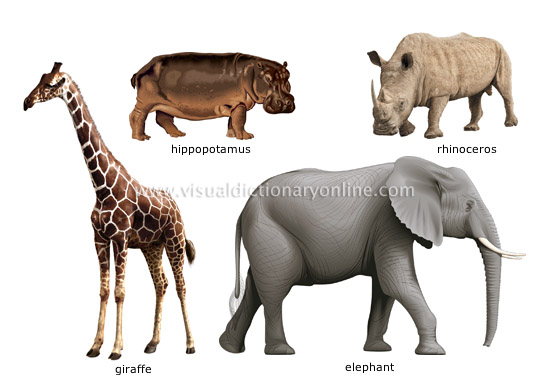 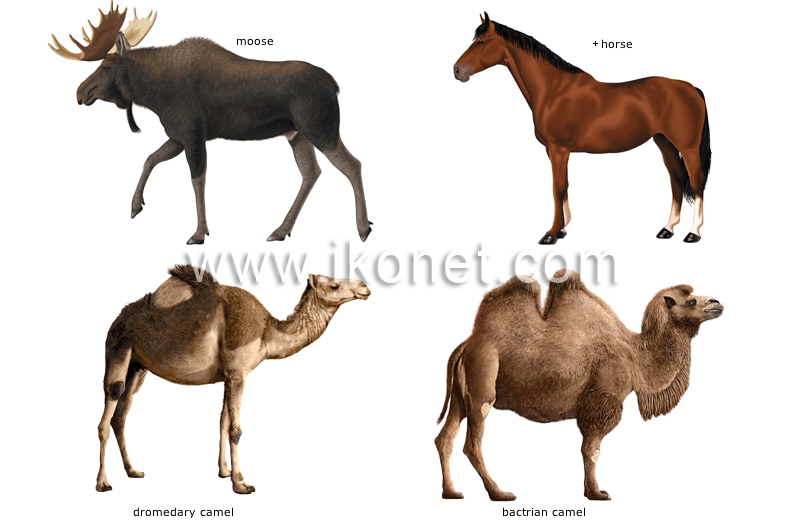 MAMMALS:giraffe[dʒɪˈrɑ:f]hippopotamus[ˌhɪpəˈpɔtəməs],  rhinoceros[raɪˈnɔsərəs],  elephant[ˈelɪfənt].
MAMMALS:moose[mu:s],  horse[hɔ:s],  camel[ˈkæməl].
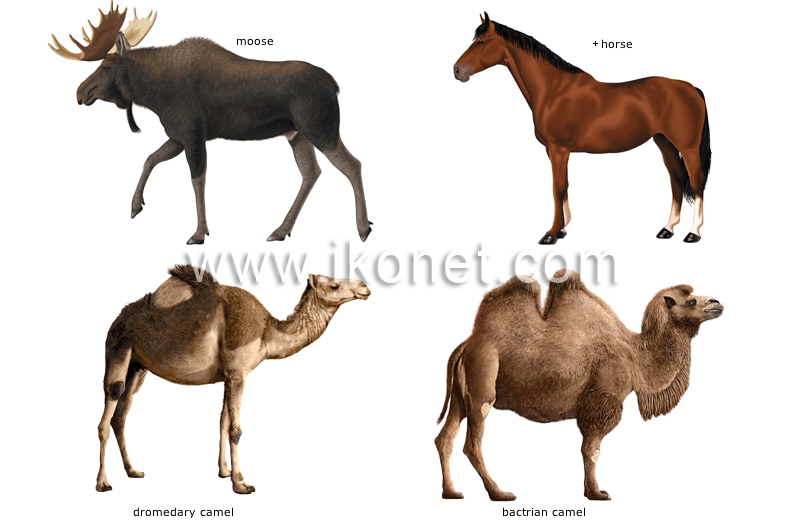 REPTILES
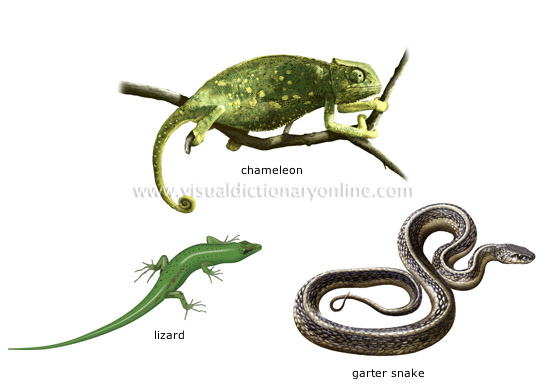 REPTILES: Chameleon[kəˈmi:ljən],   lizard [ˈlɪzəd],  snake[sneɪk].
REPTILES:Crocodile[ˈkrɔkədaɪl], caiman [ˈkeɪmən] ,alligator[ˈælɪɡeɪtə].
Call the names of reptiles.Call the names of mammals.
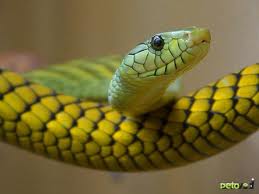 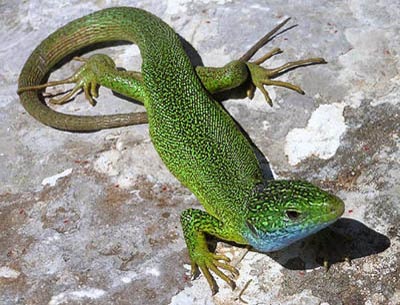 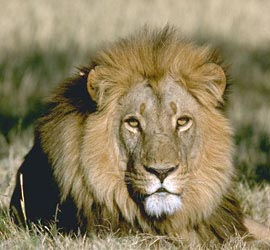 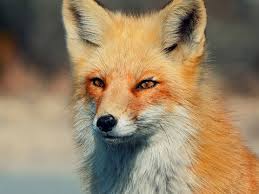 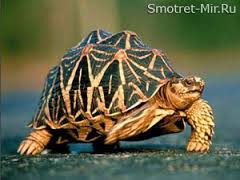 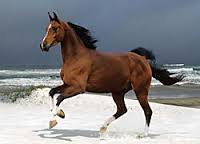 Reptiles or mammals?
mammals
reptiles
Call the names of reptiles.Call the names of mammals.
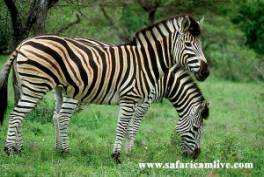 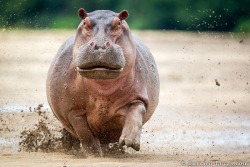 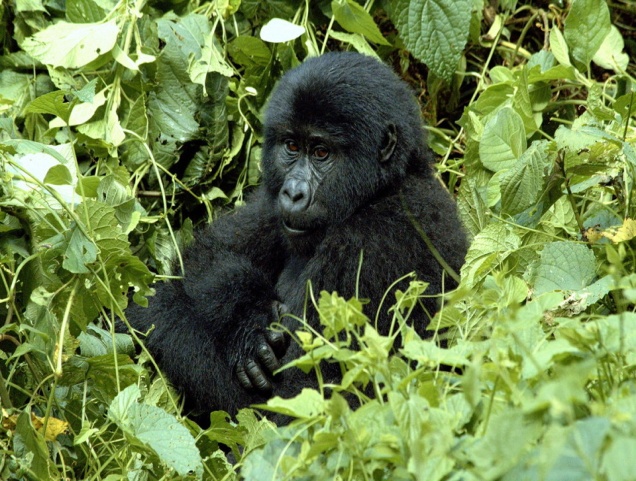 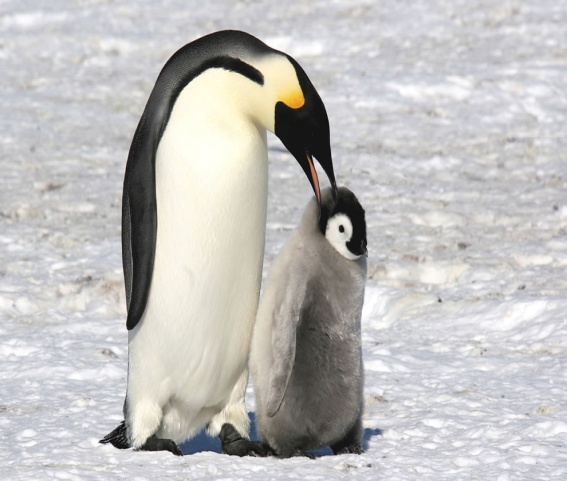 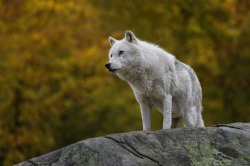 Reptiles or mammals?
mammals
reptiles
Call the names of reptiles.Call the names of mammals.
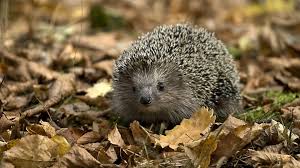 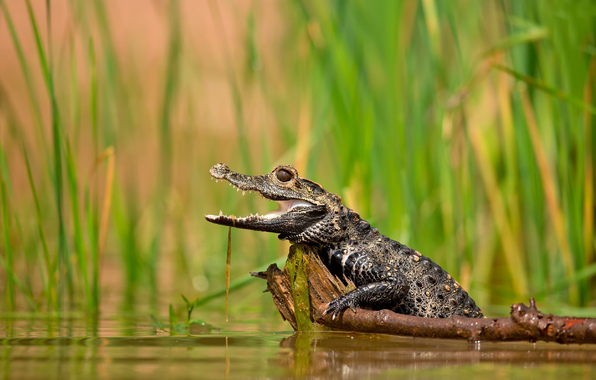 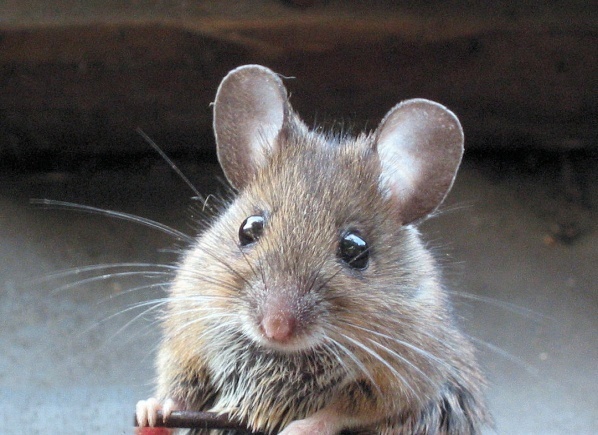 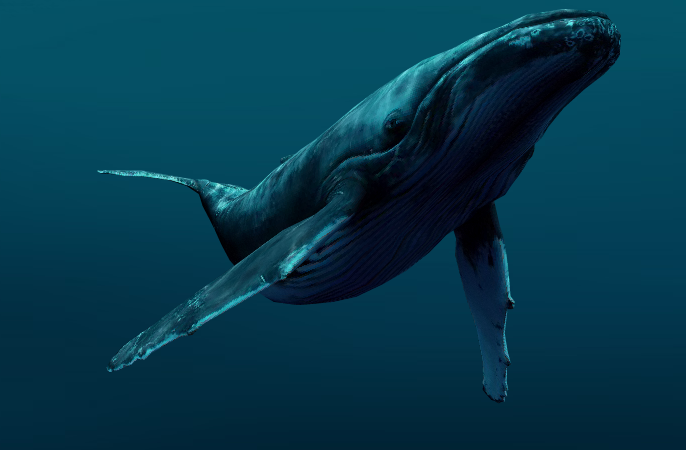 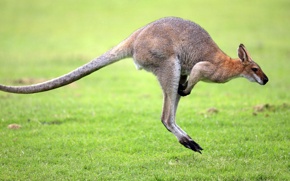 Reptiles or mammals?
mammals
reptiles
Sing and do.            The Can Can song!
Can, can you dance 
Like I can?
Can you sing like I can?
Can you run
And can you jump
Like me?
Can, can you work 
Like I can?
Can you talk like I can?
Can you swim
And can you climb
Like me?
What can or can`t they do?
СAN / CAN`T
CAN`T/ CAN`T
Check your work
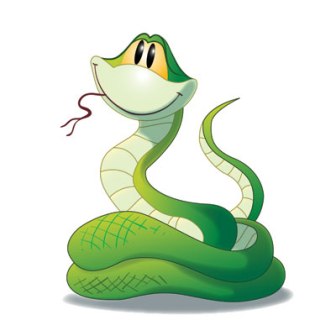 It can crawl.
It can climb.

It can`t  run.
It can`t  jump.
It can`t  fly.
Check your work
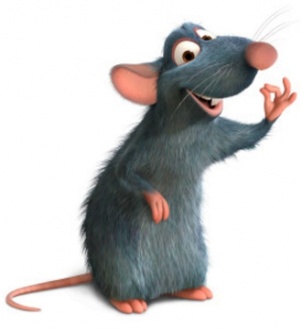 It can run. 
It can jump.
It can walk.

It can`t  swim.
It can`t  fly.
Read and fill the missing letter.
cr_c_dile
l_z_rd
t_rt_ise
sn_ke
m_use
h_rse
f_x
l_on
el_phant
d_lphin
g_r_ffe
Check your work
crocodile
lizard
tortoise
snake
mouse
horse
fox
lion
elephant
dolphin
giraffе
Crossword puzzle Find names of animals and cross out
Crossword puzzleCheck your work
Rate yourself